Figure 6. Comparative studies of both Mecp2 rat and mouse models may strengthen the predictive validity of molecular ...
Hum Mol Genet, Volume 25, Issue 15, 1 August 2016, Pages 3284–3302, https://doi.org/10.1093/hmg/ddw178
The content of this slide may be subject to copyright: please see the slide notes for details.
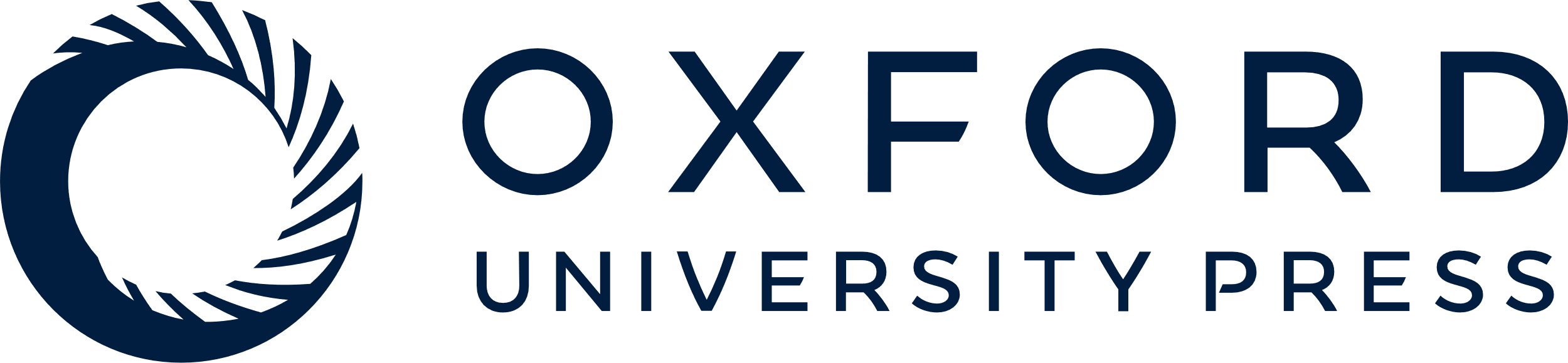 [Speaker Notes: Figure 6. Comparative studies of both Mecp2 rat and mouse models may strengthen the predictive validity of molecular changes that occur due to the loss of MeCP2 function. (A, B) Eight-two genes selected among either the commonly affected alterations between mouse and rat (‘common rat-mouse’), in rat alone (‘unique rat’) or in mouse alone (‘unique mouse)’ were selected for comparative expression studies in human RTT and control brain samples (Brodmann area 9) by QPCR (n = 3 RTT; n = 4 control). Expression level differences relative to controls samples are shown. Several genes within the up-regulated categories of ‘common rat-mouse’, ‘unique rat’ or ‘unique mouse’ were also altered in RTT brain (A). Additional genes were altered in RTT brain relative to controls; however, these were changed in RTT brain in a direction that was opposite from the predicted Mecp2 rodent findings (B). Some genes were detected in control brain samples but were not detected in RTT brain. (C) As an additional control to ensure that the genes selected for this analysis were indeed altered in Mecp2 rat hypothalamus, an independent set of animals were used for QPCR validation studies of the top altered genes within each category. All nine genes analyzed were altered as expected in male Mecp2ZFN/y rats (ZFN/y) compared with wild-type littermate animals (+/y), confirming the initial RNA-seq findings for this subset of genes. Supplementary Material, Table ST11 shows the expression levels of each gene for both human and rat QPCR data.


Unless provided in the caption above, the following copyright applies to the content of this slide: © The Author 2016. Published by Oxford University Press.This is an Open Access article distributed under the terms of the Creative Commons Attribution License (http://creativecommons.org/licenses/by/4.0/), which permits unrestricted reuse, distribution, and reproduction in any medium, provided the original work is properly cited.]